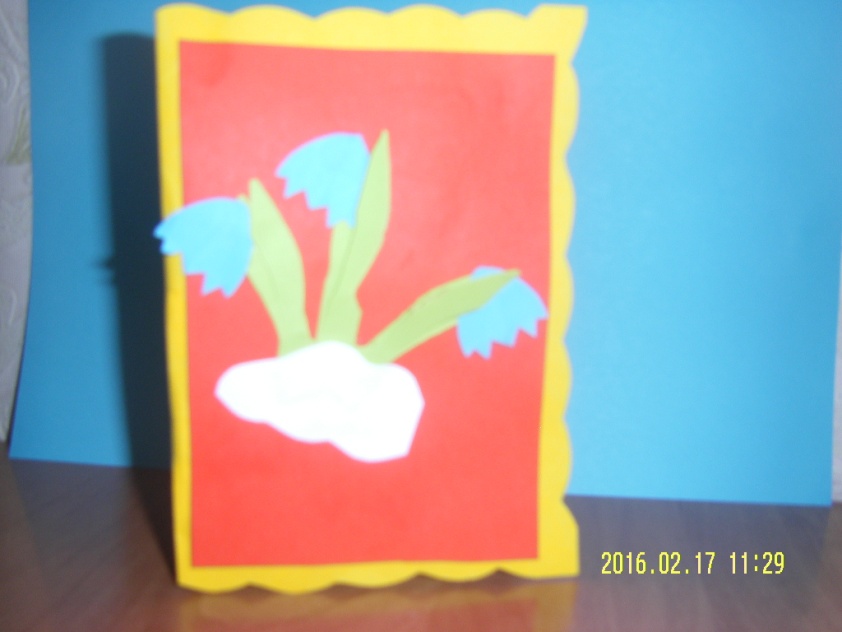 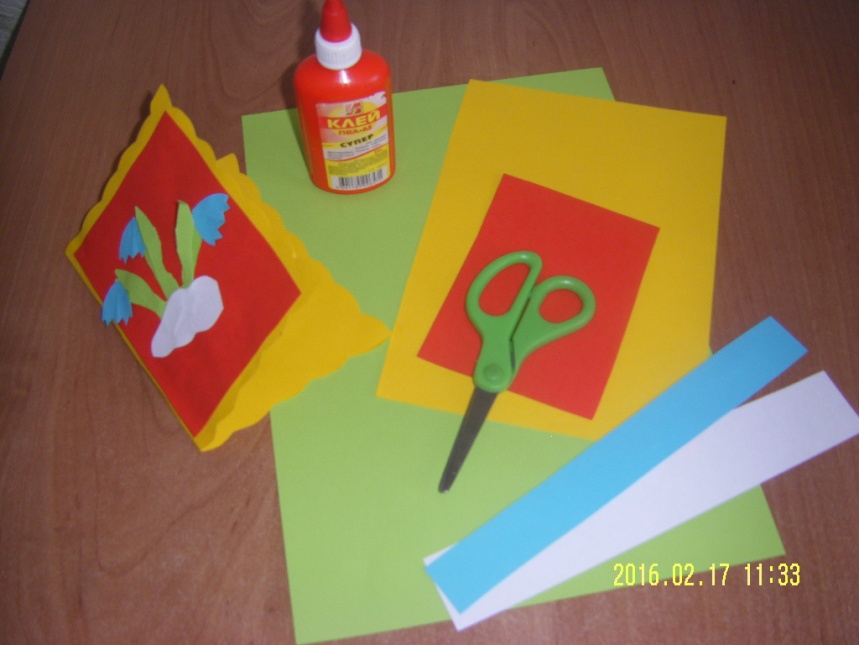 «Мы с весной поздравим маму»
Технология изготовления поздравительной открытки из цветной бумаги.
Выполнила Филина Елена Леонидовна 
Воспитатель ГПД Ардатовской средней школы №1
1. Нам необходимы для работы следующие материалы.
2. Основа для открытки
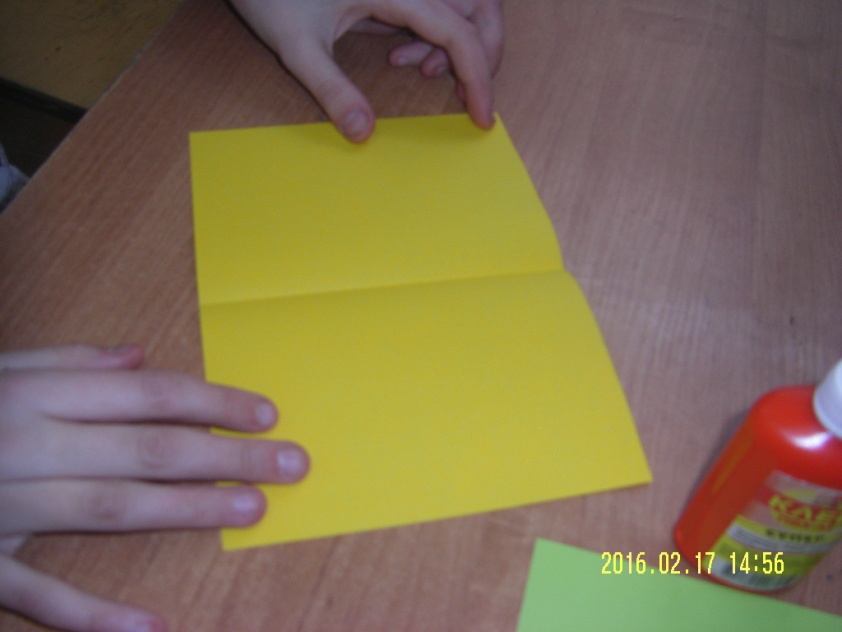 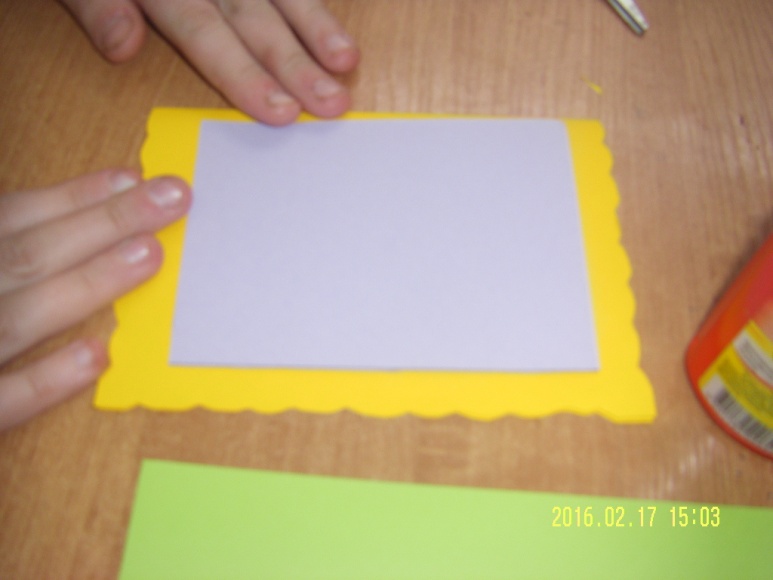 3.Изготовление центральной части открытки.
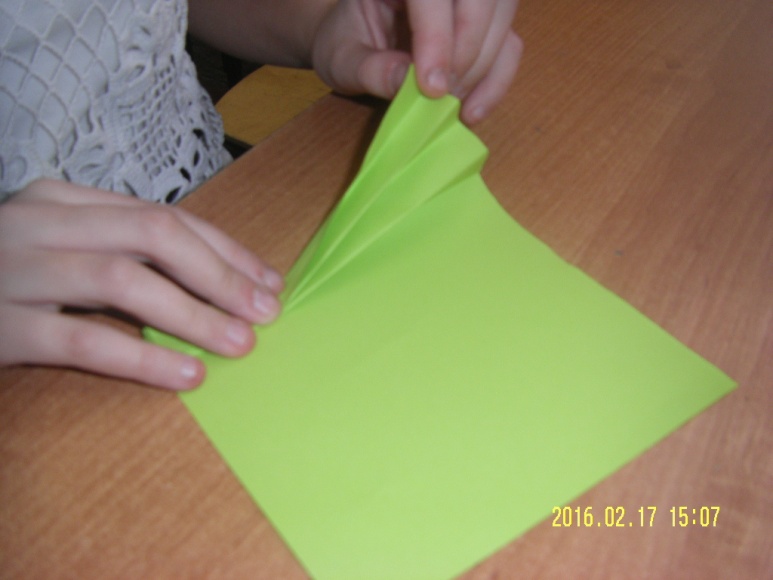 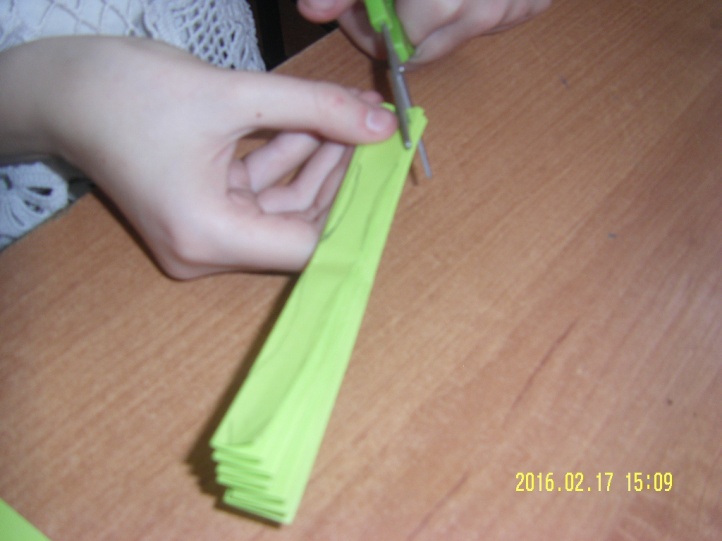 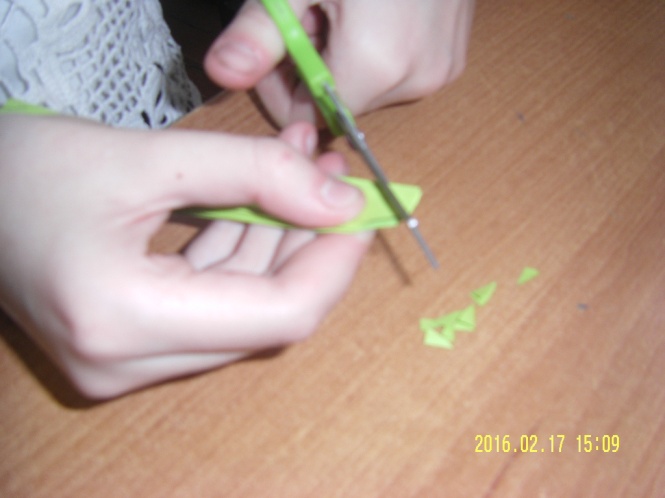 4.Оформление центральной части.
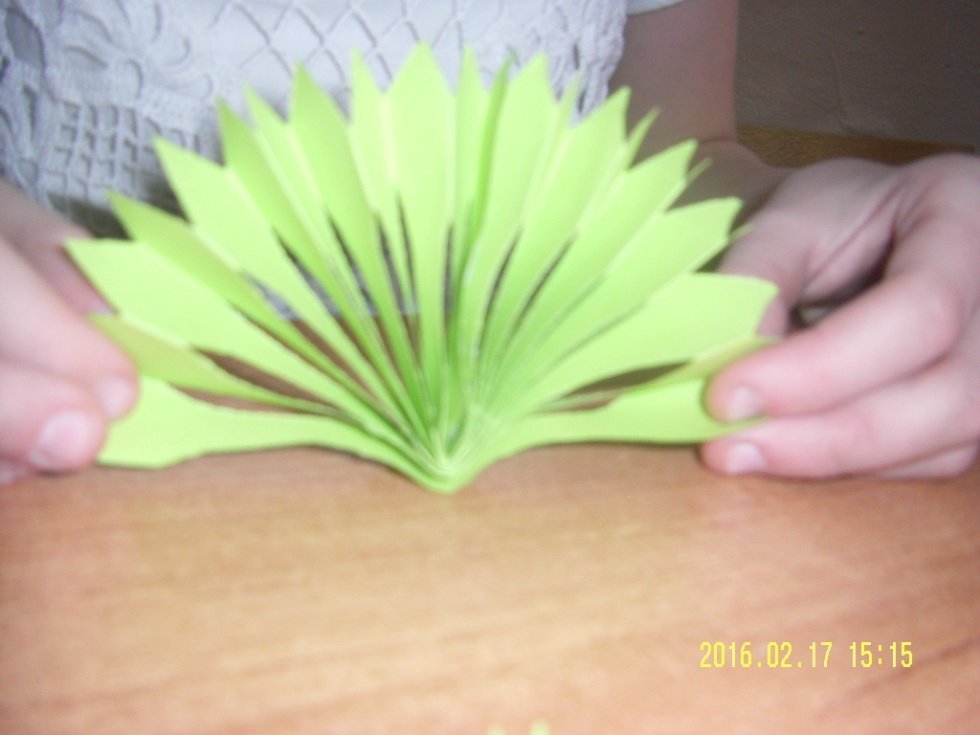 5.Собираем и украшаем нашу открытку.
6.Разместим и приклеим подснежники на центральную часть.
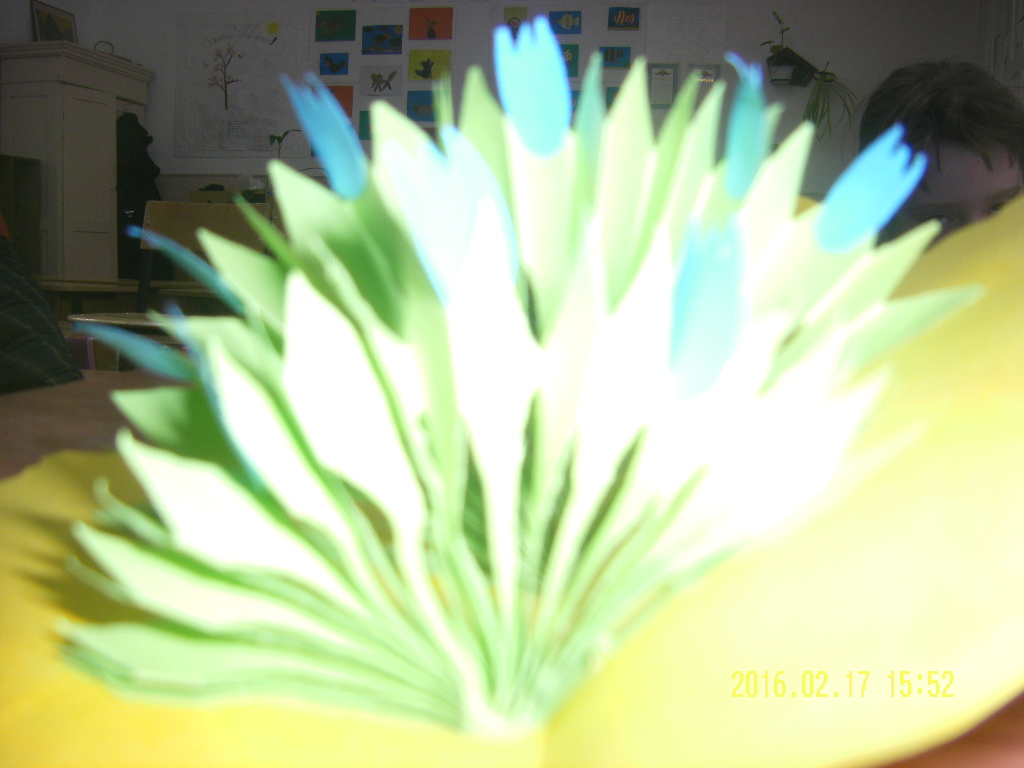 Открытка «Букет подснежников для мамы»